NATIONAL BANK OF EGYPT JANUARY 2025
Who is who?

What do you do ?
 what do you wish to improve through this course?
Round of introductions
Our schedule 
Sundays
Wednesdays 
7.30 to 10 pm 
Book is incompany units 1 to 5 
Five weeks starting January 26h 2025
Administrative matters
Assessment Tool Marks Session(s)
Assessment 	  grade   		Timing (Session)
Quiz 1                       20 			4 
Quiz 2 		     20 			8 
Oral Assessment    20 			4 
Final Presentation 20 			9 
Participation 	        10 1 to 		10 
Attendance	         10 1 to		 10
Grading
Do you travel for work?
Who do you talk to?
Unit 1:Business Networking
What does the word networking mean exactly? 
Do you find it easy to network with complete strangers?
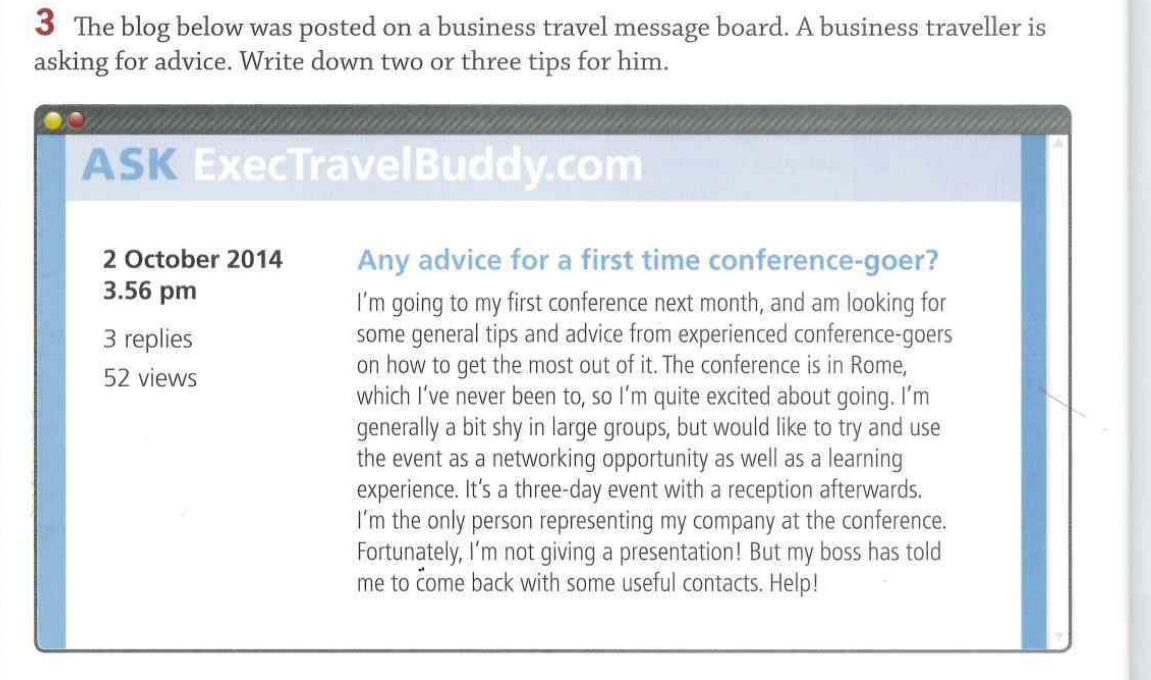 WHAT FACILITIES DO YOU SEARCH FOR WHEN TRAVELING ON BUSINESS?
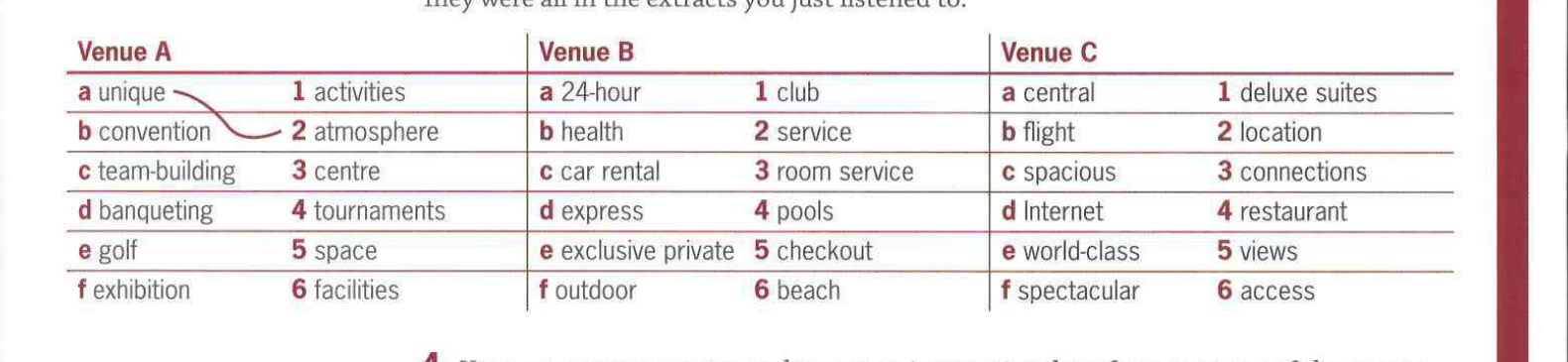 LANGUAGE MATTERS!!!
When someone asks you 'What do you do?', they're asking 'What's your job?'. You, for example, might answer 'I work for a bank.'

Someone may then ask for more information using one of these questions:

What do you do exactly?
What does that entail?
What are you responsible for?
How would you approach strangers at a networking event?
You can give more information using the following expressions:

Basically, I am a Customer Service Representative.
I am responsible for customer accounts.
I take care of corporate accounts.
I usually answer customers' questions.
I mainly handle claims.
I’m a credit analyst.
So my question to you is - what exactly do you do at work?
Thank you for your great work today!!!
Happy week ahead inshAlla